الاختبارات الالكترونيةMS.Forms - Moodle
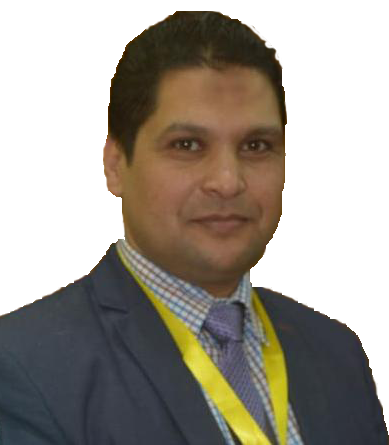 د. إيهاب سعد محمدى
مدرس تكنولوجيا التعليم - كلية التربية النوعية - جامعة بنها
ومدرب معتمد من المجلس الأعلى للجامعات على التحول الرقمى
مدير وحدة تكنولوجيا المعلومات بكلية التربية النوعية
المدير التنفيذى لمشروع القياس والتقويم بالجامعة
د. إيهاب سعد محمدى
مدرس تكنولوجيا التعليم - كلية التربية النوعية - جامعة بنها
ومدرب معتمد من المجلس الأعلى للجامعات على التدريب على تكنولوجيا المعلومات
للتواصل
Ehab.mohamady@fsed.bu.edu.eg
Ehap_saad@yahoo.com
01226239108
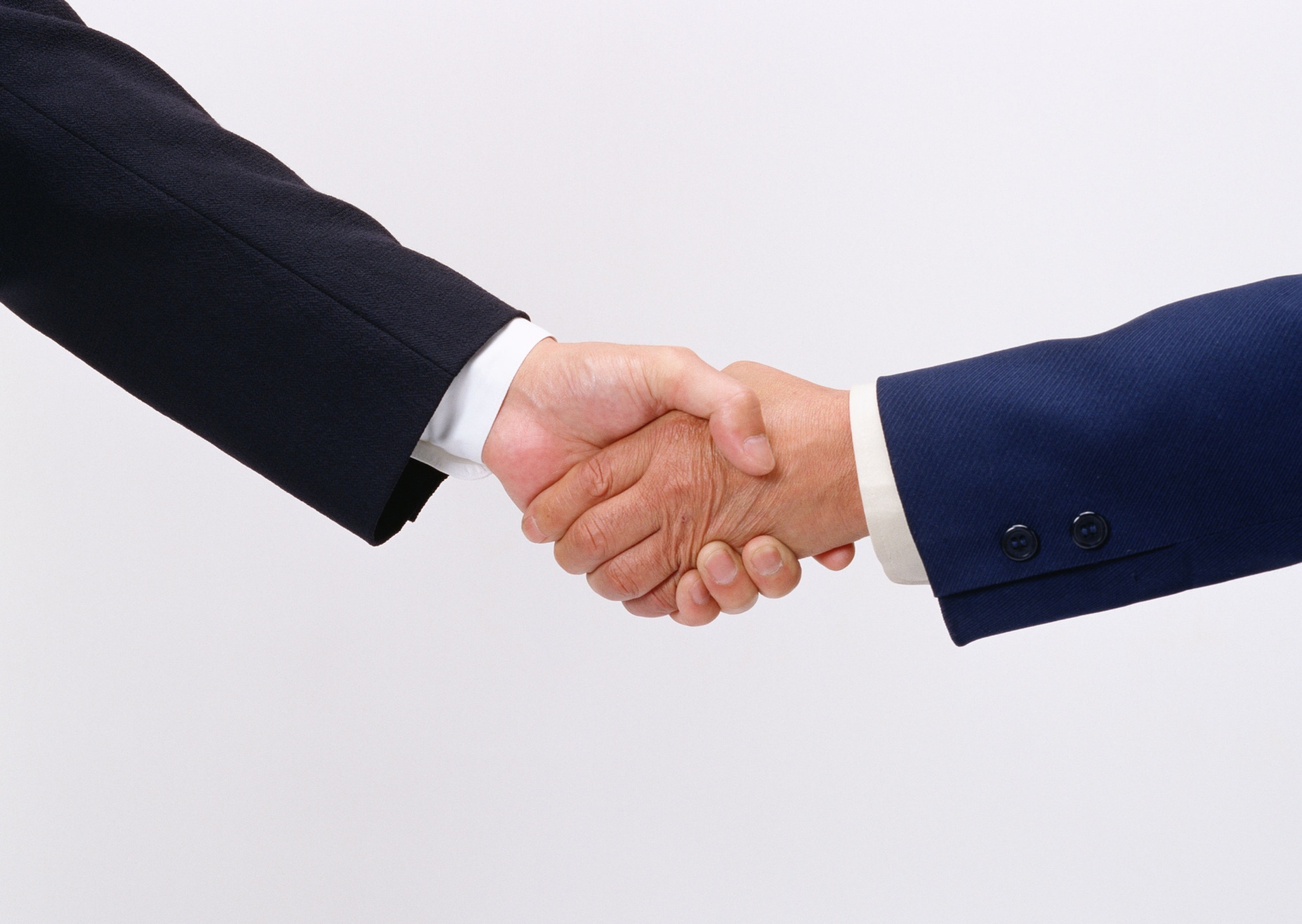 تعارف
الإختبارات الإلكترونية
نوع من أنواع الاختبارات المستخدمة لقياس نواتج التعلم كصورة الكترونية إما عبر الإنترنت (عن بعد) أو عبر جهاز الكمبيوتر داخل معمل كالمؤسسة التعليمية وينبغى فيها مراعاة إعداد الاختبار بصورة علمية وفقا لما هو متعارف عليه بين المتخصصين في إعداد الاختبارات وبنوك الأسئلة
	كما تعد الإختبارت الإلكترونية أحد تقنيات الحاسب الآلي التي يمكن توظيفها للتغلب علي بعض الصعوبات التي تعيق تنفيذ الاختبارات الورقية لتوفير قنوات أخرى لزيادة التحصيل العلمى لدى الطالب وترسيخ المعلومات وتنمية مهارة التعلم الذاتى
نشاط 1
مناقشة 

حول مميزات وعيوب الاختبارات الالكترونية
مدة النشاط : 5 دقائق
مميزات الإختبارات الإلكترونية
أولاً : المميزات العامة : 
سهولة تصميمها وسرعة تنفيذها وتطبيقها وانخفاض تكاليف إنتاجها.
موضوعية وعدالة التقييم والدقة المتناهية فى التقييم ورصد الدرجات .
إمكانية الاحتفاظ بسجل لكل طالب والرجوع إليه عند الحاجة .
التخلص من مشكلة سرية الامتحانات سواء عند وضع الأسئلة .
مساعدة الطالب على التعلم الذاتى والاهتمام بالتعرف على نتائج التعلم لكل طالب على حدة وفق سرعته وإمكاناته وليس التعرف على الدرجة الكلية لنتائج الاختبار.
تابع مميزات الإختبارات الإلكترونية
ثانياً  المميزات بالنسبة للطلاب : 
سهولة إجراء الاختبار بحيث يكون أمامه سؤال واحد فقط للاجابة عليه بكل صفحة وليس عددا كبيرا من الاسئلة في صفحة واحدة .
تمكن الإختبارات الإلكترونية من وجود دليل يوضح الاسئلة التي تم الإجابة عليها والتى تم تأجيلها وسهولة العودة لها.
تمكن الإختبارات الإلكترونية الطالب من حسن إدارة الوقت 
توفر إمكانية الحصول على نتيجته في الاختبار حال خروجه من النظام
تابع مميزات الإختبارات الإلكترونية
ثالثاً: المميزات بالنسبة للأعضاء هيئة التدريس 
تكوين بنك أسئلة خاص بالمقرر مما يساعد على تطويره 
سهولة تصميم الاختبار وذلك باختيار الفصول التي يغطيها الاختبار وباختيار مستوى صعوبة الأسئلة، وتصحح إلكترونيًا وفوريًا مما يضمن المصداقية والموضوعية.
إعداد نماذج إختبارت مختلفة بحيث لا يحتاج إلى إعداد الإختبار وطباعته
عدم الحاجة إلى تجميع أوراق الأسئلة والإجابات التى قد تتعرض للتلف
عيوب الإختبارات الإلكترونية
يصعب قياس القدرات والمهارات العليا في الاختبارات الإلكترونية.
يجب مراقبة أجهزة الاختبارات والبرامج بدقة لتجنب الأعطال أثناء الاختبارات.
يحتاج الطلاب إلي مهارات وخبرة كافية في تكنولوجيا المعلومات.
يحتاج المعلم إلي التدريب علي أساليب تصميم وتنفيذ الاختبارات وإدارتها.
تدخل مهارات أخري في دلالة الدرجة التي يحصل عليها الطالب مثل مهارات استخدام الأجهزة والبرمجيات التكنولوجية.
تجنب عيوب ومشكلات  الإختبارات الإلكترونية
إعلام الدارسين بالحضور إلي الكلية للاختبار تحت المراقبة بالنسبة للطلاب المقيمين بالقرب من الكلية أما الذين يسكنون بأماكن بعيده فيحدد مراقباً ملائماً للكلية يقوم بمراقبة الطالب في اقرب كلية له (مراكز الاختبارات الالكترونية)
العمل علي تحسين جودة وصيانة الشبكة بصفة مستمرة لتجنب الأعطال التي قد تعوق الطالب أثناء تأديته الاختبار.
توفر فريق دعم فني لديه خبره تكنولوجية واسعة يقع علي عاتقه مهام تحميل وإنزال الاختبارات والتأكد أن  النظام يعمل بكفاءة.
تدريب الطلاب علي مثل هذه الاختبارات قبل التعرض لها حتى يألفوا شكل وطريقة الاختبار.
أشكال اسئلة الإختبارات الإلكترونية
1- أسئلة الإختيار من متعدد
يعد هذا النوع من الأسئلة أفضل نواع الأسئلة الموضوعية، وأكثرها مرو نة، وفيها يقوم متعلم بإختيار إجابة واحدة من عدد من الاختيارات المقدمة له ويتكون سؤال الاختيار من متعدد من جزأين :
الجذر (نص السؤال).
الخيارات ( الخيارات المتاحة بعد الجذر) وتنقسم الي :
   المفتاح ( الإجابة الصحيحة في قائمة الاختيارات).
   المشتتات ( الإجابة الخاطئة في قائمة الاختيارات).
	ويتميز هذا النوع من الأسئلة كالدقة فى التصحيح، والسهولة، وعدم تخمين الاجا كة. ولكن يعاب عليه ا نه يتطلب جهدا ووقتا فى إ عداده ، ولا يقيس قدرات الطلاب على التحليل والابتكار
2- أسئلة الإجابات المتعددة
هي نوع من أسئلة الاختيار من متعدد، حيث يسمح للطالب فيها بإختيا أكثر من إجا بة، ويستطيع مصمم الاختبار أن يقلل من عدد الإجابات وبالتالي يجعل تخمين اكثر صعوبة
3- أسئلة المطابقة أو المزاوجة
أسئلة المطابقة أو المزاوجة في الأساس سلسة من أسئلة الاختيار من متعدد جميعها في نفس الموضوع وتعرض علي أنها سؤال واحد مجمع، حيث تتطلب أسئلة التوصيل أو المزاوجة أن يقوم الطالب بمطابقة سلسلة من الجذور أو المقدمات بإجابات ، وهي تتكون من مجموعة من الأعمدة ، عمود من الجمل وعمود من الإجابات ، وأسئلة المطابقة جيدة لتقييم فهم الطالب للعلاقات وكذلك قدرة الطالب على تطبيق المعرفة.
4- أسئلة الصواب والخطأ
أسئلة الصواب والخطأ مجمو عة من العبارات يطلب من المتعلم الحكم عليها في ما إذا كا نت صحيحة أم خاطئة، ويستخدم هذا النوع من الأسئلة إذا أرادنا أن نقيس قدرة المتعلم على تحديد صحة العبارة من عدمه، وتتميز بسهولة تصحيحها ولكن يعاب على هذا النوع من الأسئلة أنها تتيح للطا لب فرصة تخمين الإجا بة الصحيحة كنسبة (50 %) ،و قد يكون من الصعب كتابة عبارة واضحة الصحة و الخطأ خاصة في المواد المعقدة .،كما ان هذا النوع من الأسئلة لا يقيس قدرة الطلاب على التفكير والتحليل ويساعد على الحفظ اكثر من الفهم.
5- أسئلة ملء الفراغات
تتطلب هذه الأسئلة من المتعلم أن يقوم بملء فراغ داخل النص باستخدام كلمات  أو رموز أو أر قام، ويتميز هذا النوع بأن المتعلم يتعين تقديم الإجابة الصحيحة لا أن يقوم باختيارها، وبالتالي إحتمالية تخمين الإجابة الصحيحة أقل من الأنواع الأخرى، وتتمثل عيوبه فى أنه من الصعب صياغة  بطريقة تجعل إجابة واحدة فقط هي الصحيحة ، كما أنها لا تكون في صالح الطلاب ا لذين يعرفون الإجا بة الصحيحة ، ومعرضون لارتكاب أخطاء إملائية بسيطة أثناء إدخال الإجابة عن طريق لوحة المفاتيح ولكن يمكن التغلب على ذلك عن طريق بعض البرامج التي تمكن مصمم الاختبار من  أن يحدد بعض البدائل للإجابة الصحيحة
6- أسئلة تحديد المواضع (النقاط الساخنة)
يتطلب هذا النوع من الأسئلة من الطالب أن يحدد موقعاً معيناً علي الشاشة إما بسحب أو ترك مؤشر الفارة علي موقع معين ، أو باستخدام الأسهم في لوحة المفاتيح ، ويستخدم هذا النوع من الأسئلة مع الرسومات ( الخرائط -  الجداول – الرسوم- الصور البيانية ) وهو مفيد في المواد التي يتطلب تفسير للمواد البصرية.
7- أسئلة الصواب والخطأ المتعدد
هذا النوع يقدم للطالب سيناريو أو بعض البيا نات ويعقب ذلك ثلاث جمل أو كثر وعلى المتعلم أن يحدد صحة أو خطأ كل جملة. وتستطيع هذه الأسئلة أن تختبر الفهم العميق لموضوع ، حيث يمكن بنائها بحيث توجه المتعلم من خلال مسار منطقي كتشخيص طبي أو تشخيص لتجركة معملية ، وبالتالى تكون مفيدة لعضو هيئة التدريس في التشخيص لأنه عن طريق تحليل استجابات الطلاب يستطيع أن يحدد في جزء من العملية حدث سوء الفهم، كما أنه يمكن إعطاء الدرجة فقط للسؤال الذي يتم الإجابة عليه بشكل كامل وذلك للتغلب على عملية التخمين .
مراحل إعداد الإختبارات الإلكترونية
1- بناء الإختبارات (بناء بنك الأسئلة)
يوجد العديد من البرمجيات التي تساعد أعضاء هيئة التدريس على بناء الاختبارات وهذا يتطلب من أعضاء هيئة التدريس وضع الأهداف التعليمية في صورة إجرا ئية يمكن قياسها وملاحظتها.، ومن الاستراتيجيات المستخدمة في بناء الاختبارات عن طريق الكمبيوتر ما يسمى (بنك الاختبارات) حيث يتم وضع مجموعة كبيرة من الأسئلة في هذا البنك مع تحديد موضوعاتها ومستوياتها و أهدافها التعليمية ويتم الاختيار منها بطريقة عشوائية ووفق شروط معينة لبناء الاختبار. ولابد أن يفوق عدد مفردات أسئلة البنك المفردات المطلوبة للاختبار حتى يمكن الحصول على صور متكافئة لكل نوع من الاختبارات مع ضمان عدم تكرار مفرداتها.
2- تقديم الإختبارات
قبل تقديم الإختبار لابد من تقديم بعض البيانات عن الطلاب للكمبيوتر مثل إسم المتعلم ورقمه وصفه وكلمة السر الخاصة به وقبل بدء الاختبار يتم عرض التعليمات الخاصة بالاختبار (هدفه ، نوعه ، عدد الأسئلة ،  وظائف بعض المفاتيح التي قد تستخدم في الإجابة).
	ومع بدء الاختبار يتم عرض الأسئلة واحدا تلو الآخر ويتم الإجابة سواء باستخدام لوحة المفاتيح أو عن طريق الفأرة وبمجرد أن يختار المتعلم الإجابة يقوم الكمبيوتر بمقارنة إجابته بكالإجاكة الصحيحة المحددة فى البرنامج 
.
3- التصحيح وحفظ النتائج
يقوم الكمبيوتر بحساب درجات المتعلم في نفس وقت الإجابة ويعرض النتيجة على الشاشة وتخزنها في ملف خاص بالطالب. إضافة إلى قيام البرنامج بتسجيل عدد مرات دخول الاختبار والاحتفاظ بتقرير عن أداء المتعلم مما يفيد عضو هيئة التدريس في تحديد الطلاب الذين يواجهون صعوبات معينة في بعض أجزاء المقرر التعليمي. كما يقوم الكمبيوتر بإجراء بعض العمليات الإحصائية على بيانات الطلاب (المتو سط، النسب المئوية..) وعرضها في تقارير تبين الطلاب الذين يواجهون صعوبات في بعض جوانب الاختبار، ويستطيع عضو هيئة التدريس الحصول على تقرير لكل طالب على حده،ولايكتفي الكمبيوتر بذلك وإنما اتخاذ قرارات ذات صلة بتعلم الطلاب مثل نقله إلى مستوى أعلى وتقديم نلطة إثرا ية و علاجية وهكذا.
برامج الإختبارات الإلكترونية (بنوك الأسئلة)
Moodle
QuizCreator 1.6
EDMODO
Quizmaker 2
SCHOOLOGY
Quiz Builder
برامج تجارية (ربحية)
برامج مجانية (غير ربحية)
Tools Question
Test Maker 2.6
Hot Potatoes
Respondus 3.5
Maker Qedoc Quiz
UniTest
مقارنة بين بعض البرامج المجانية